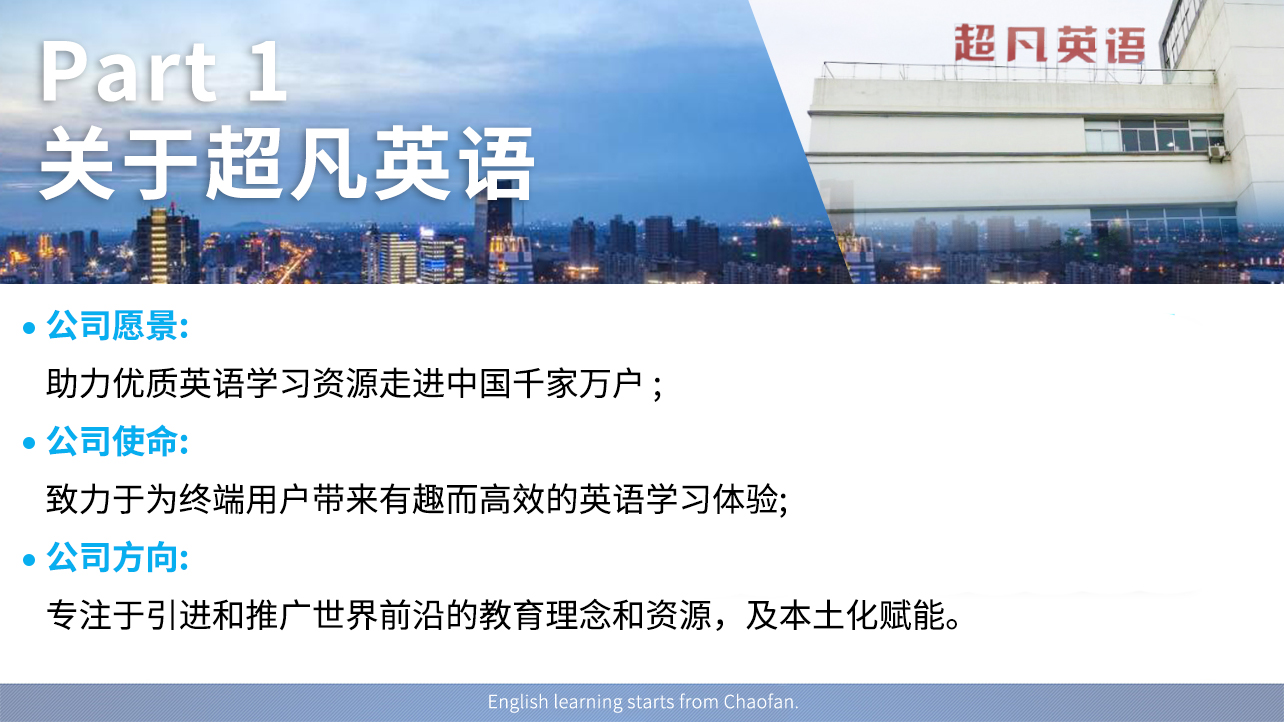 这边的Part 1删除
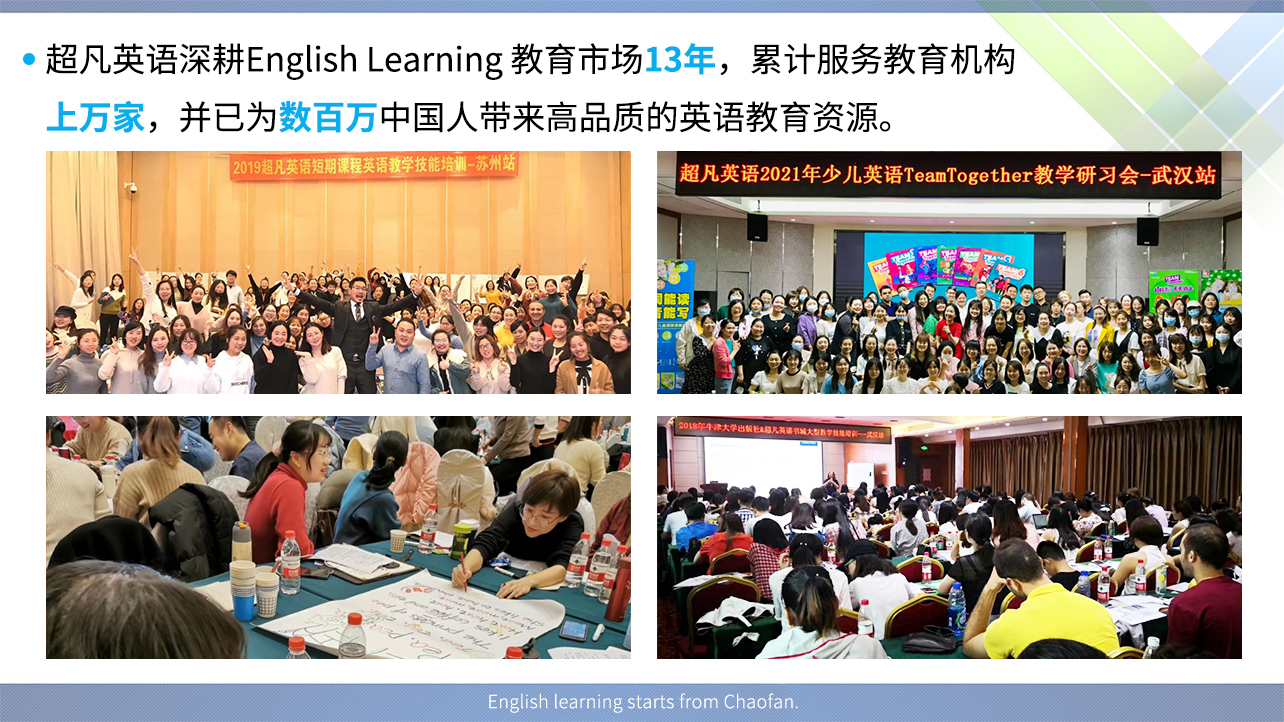 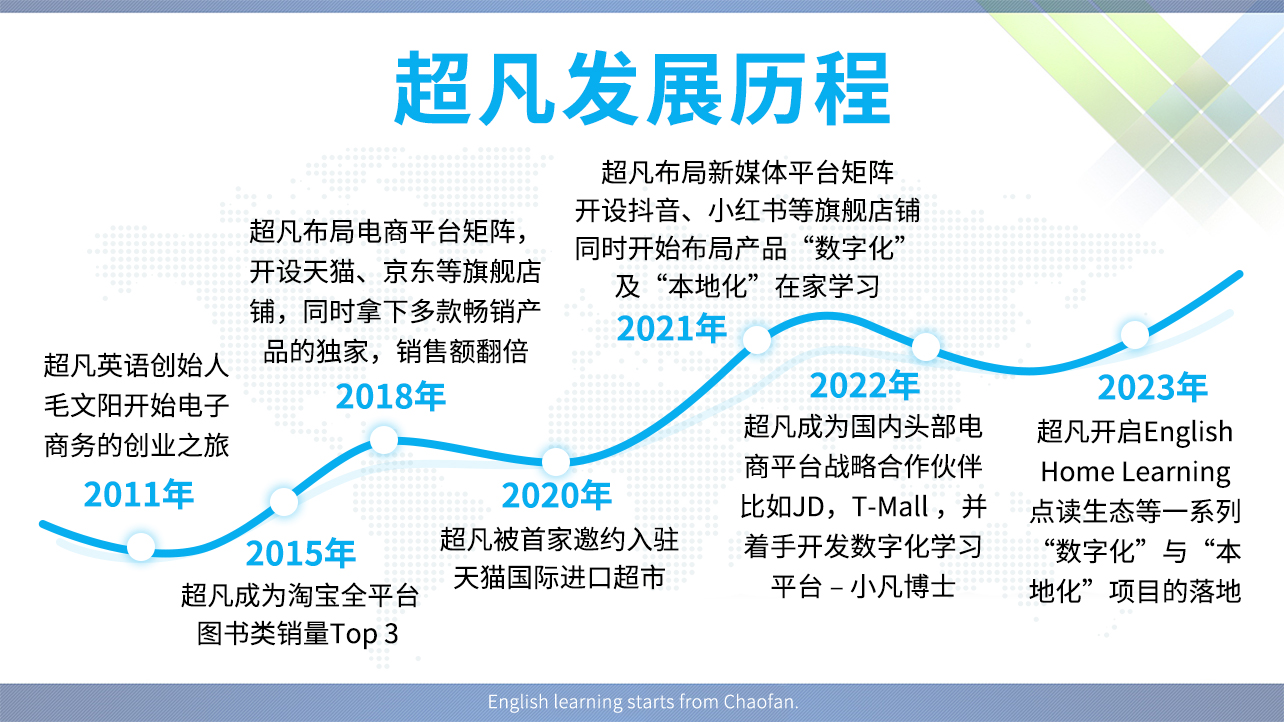 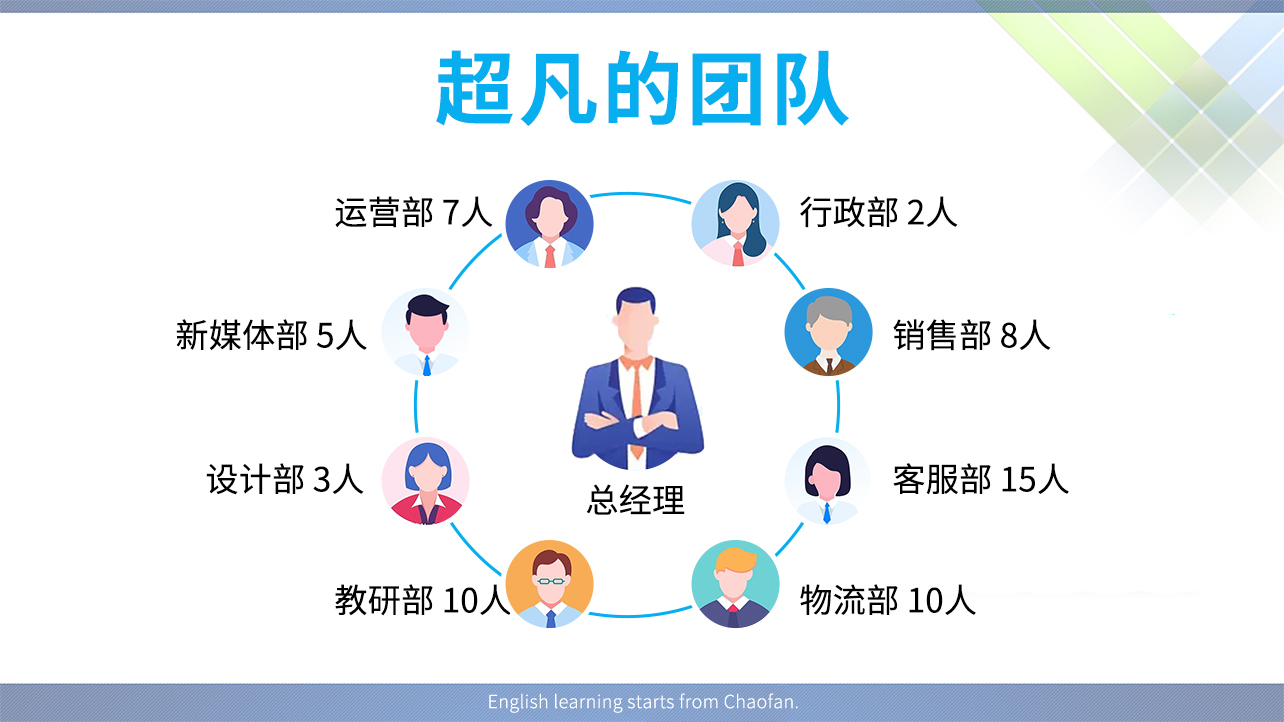 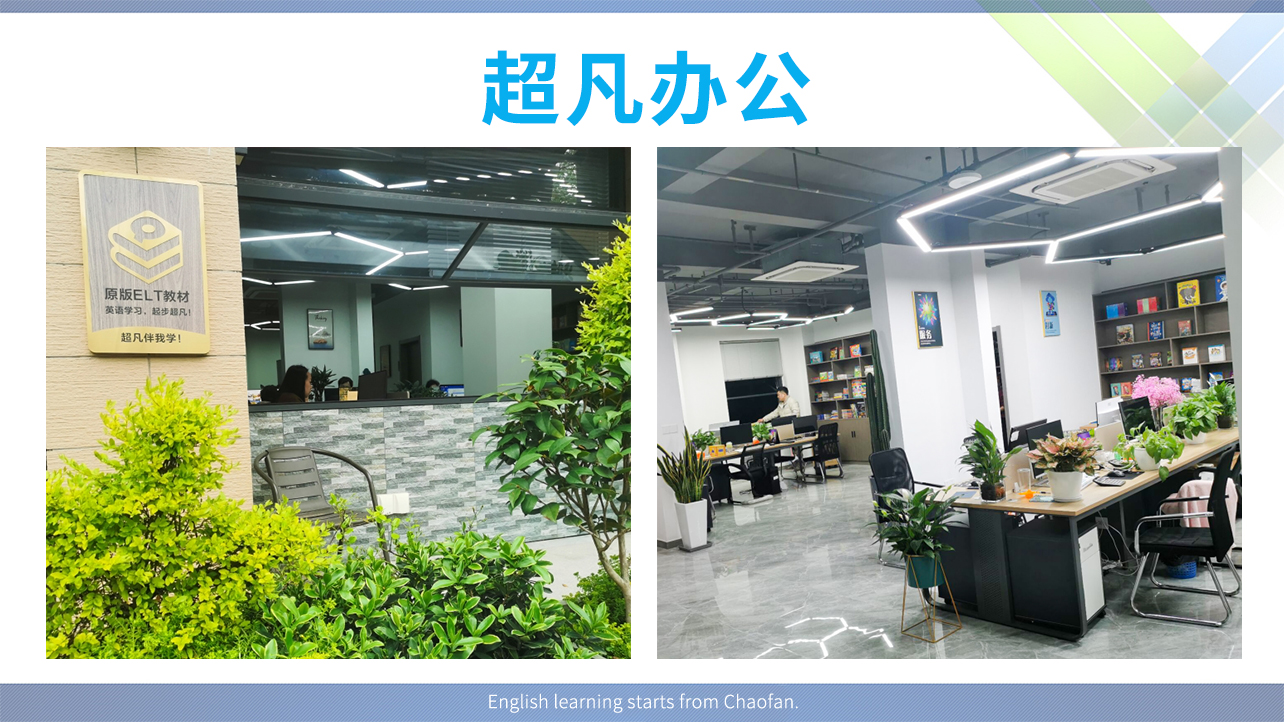 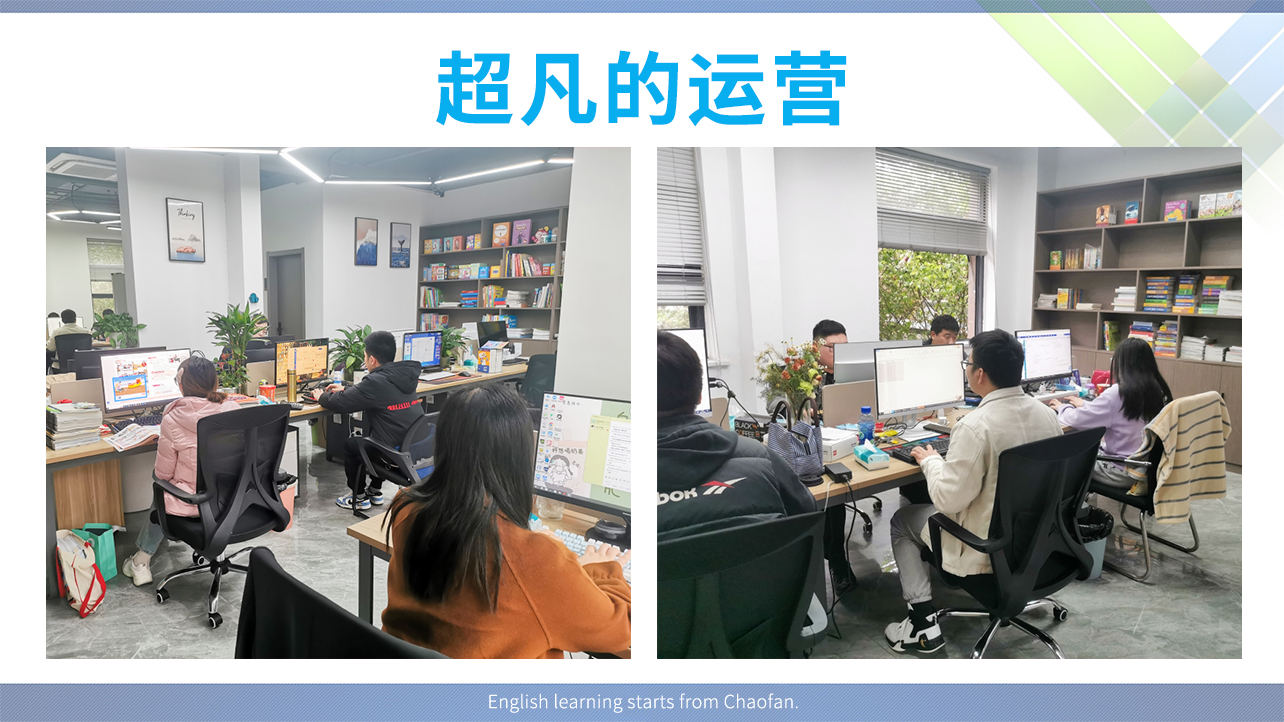 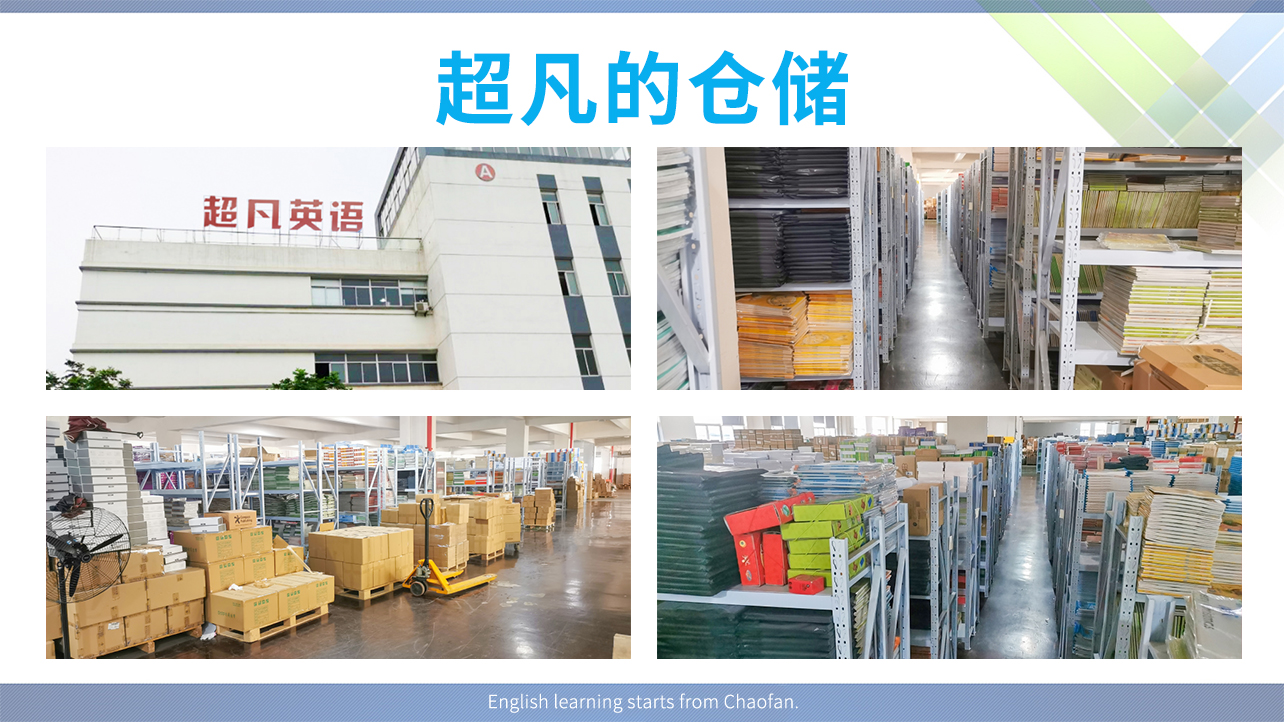 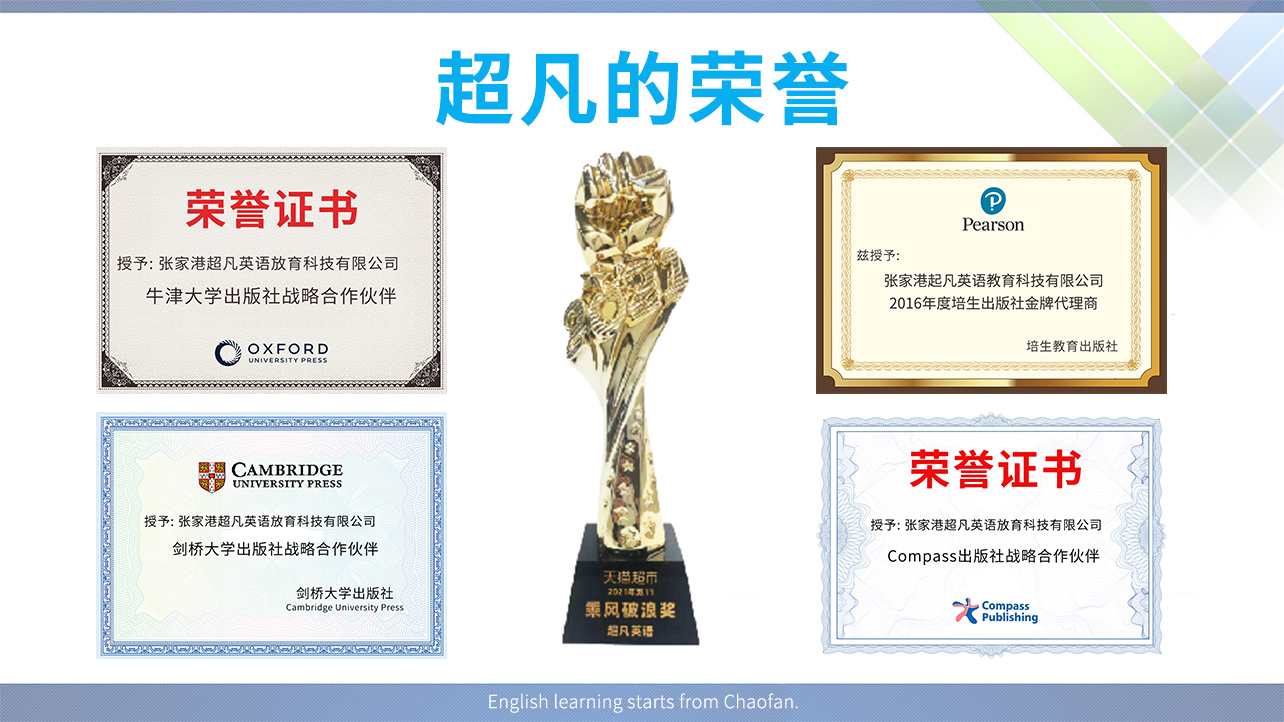 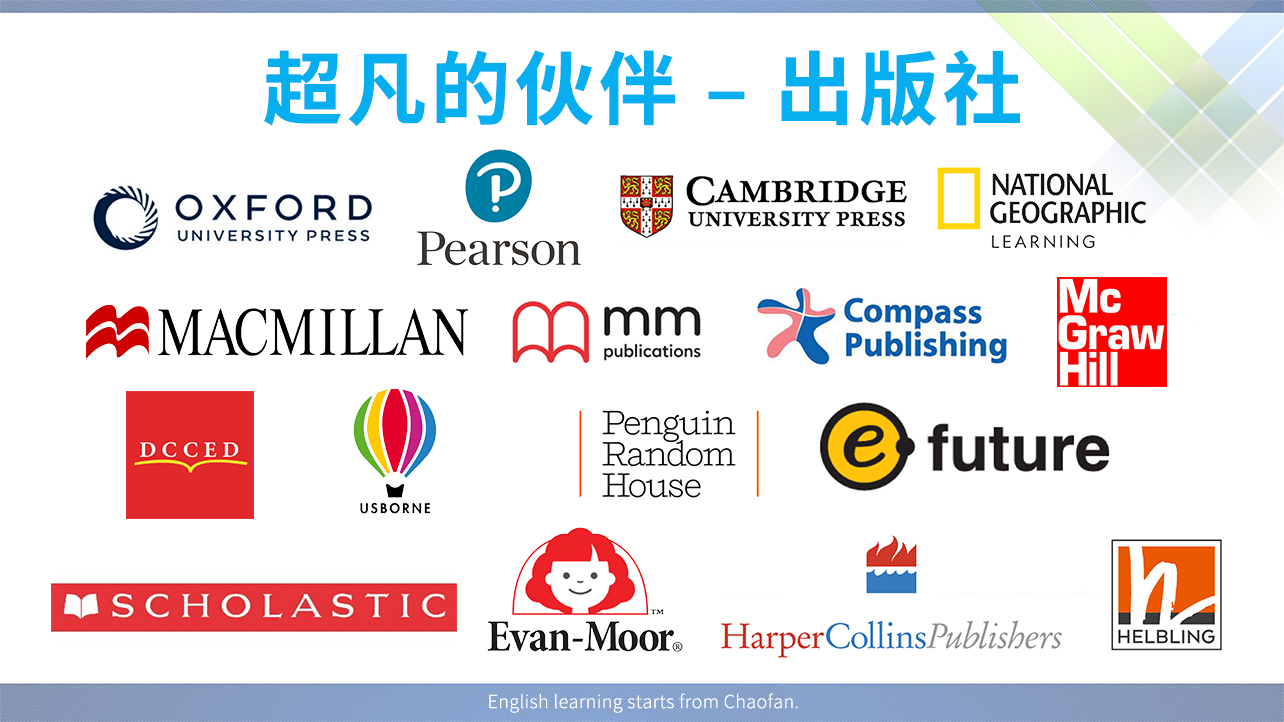 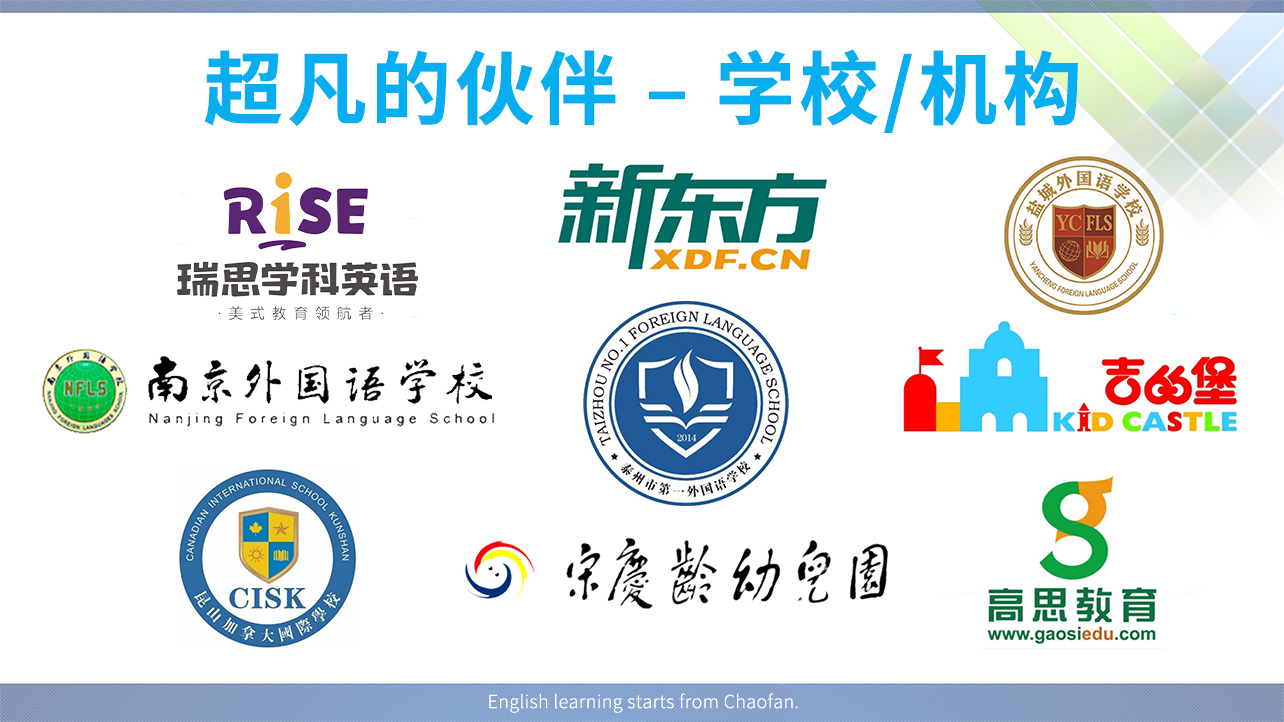 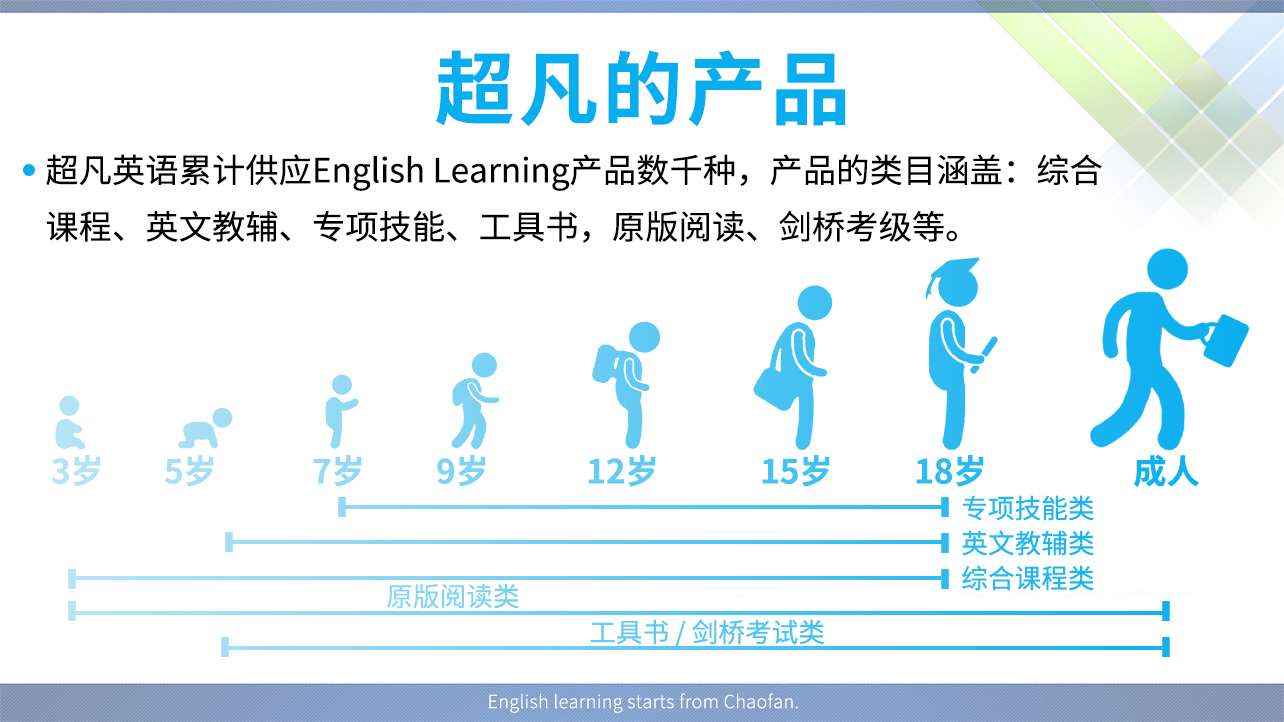 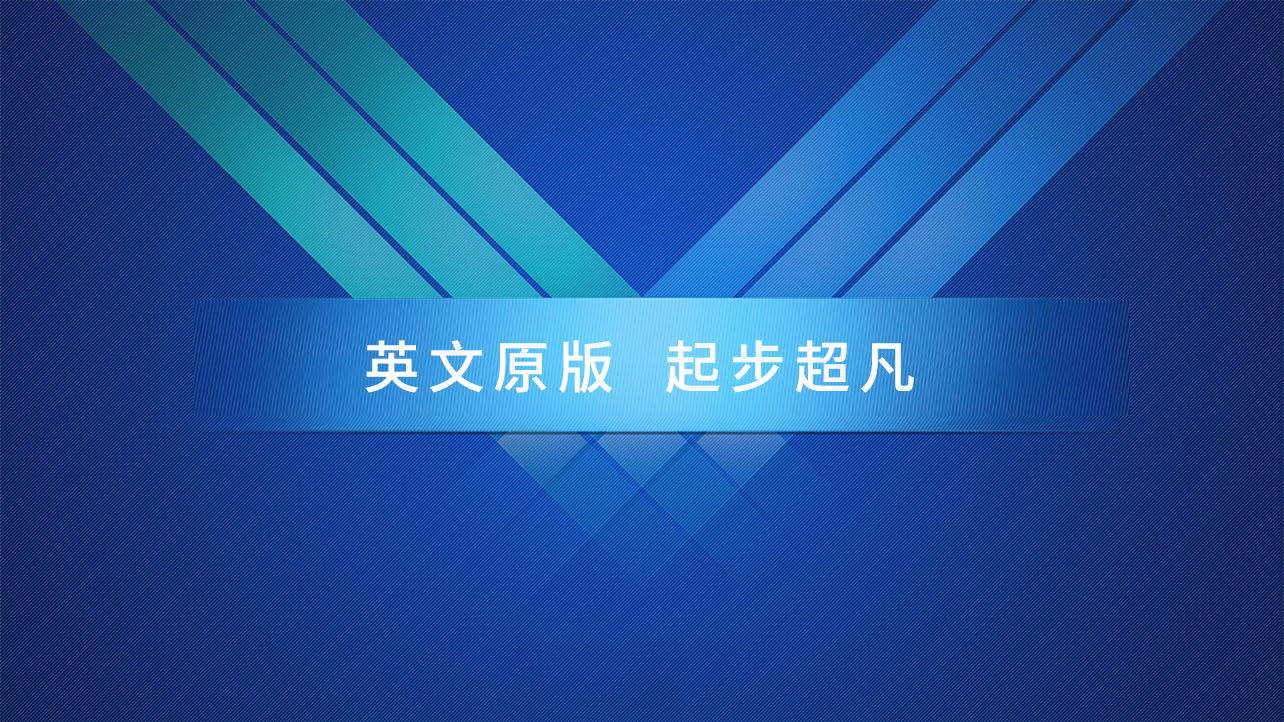